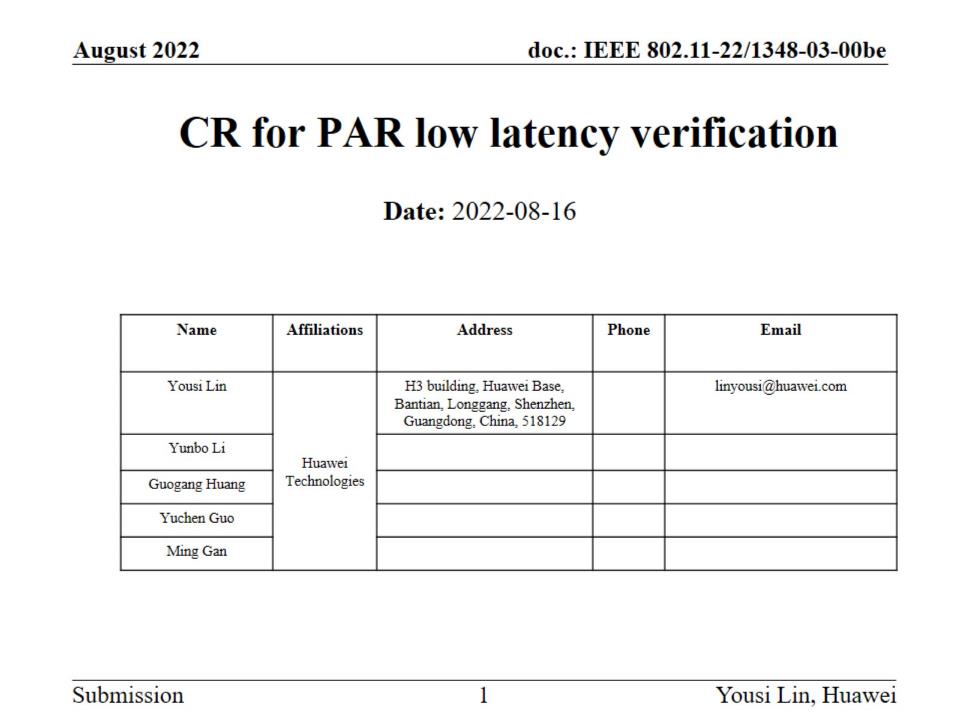 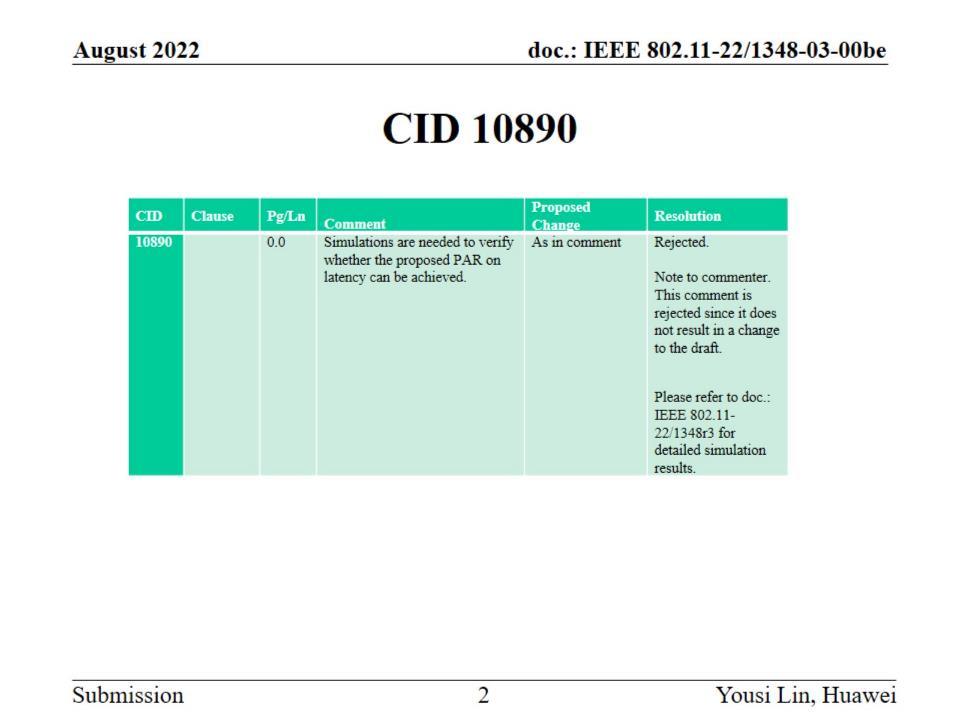 CID 10890
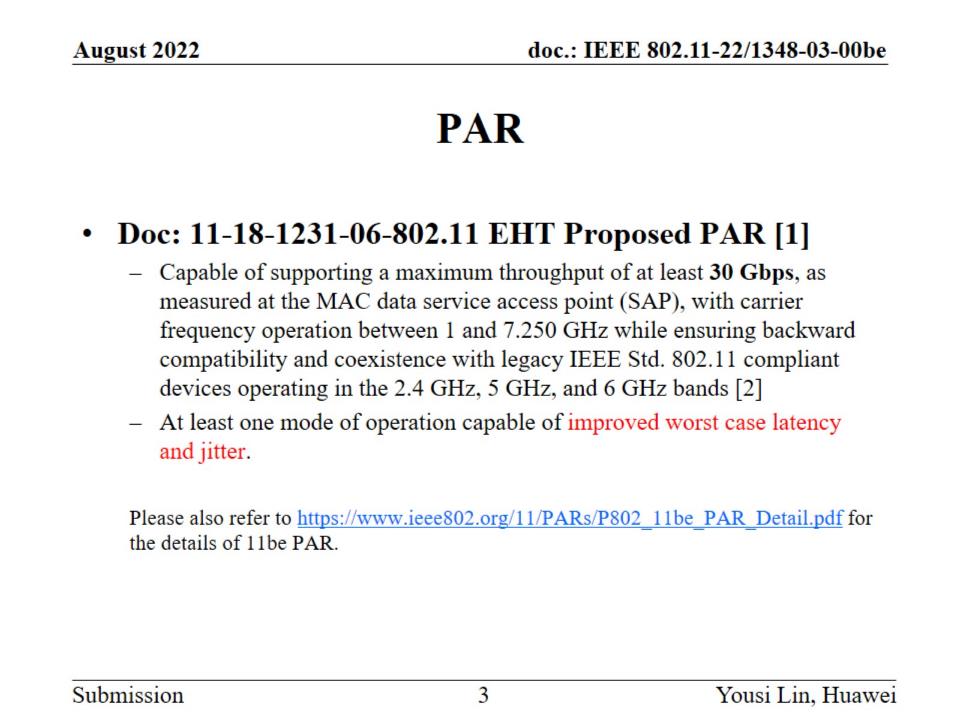 PAR
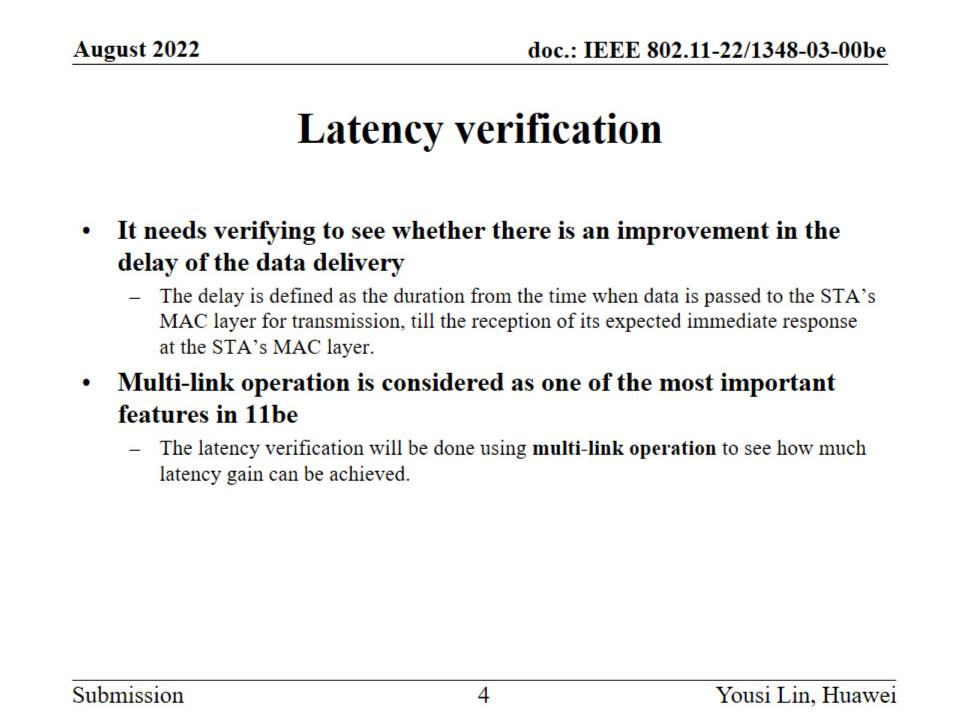 Latency verification
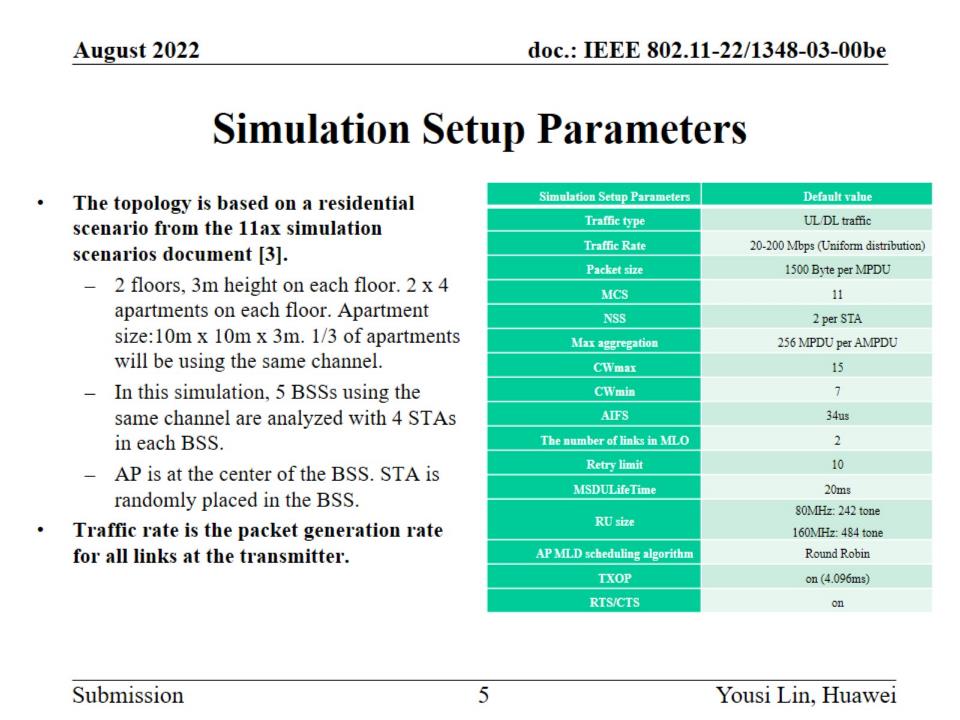 Simulation Setup Parameters
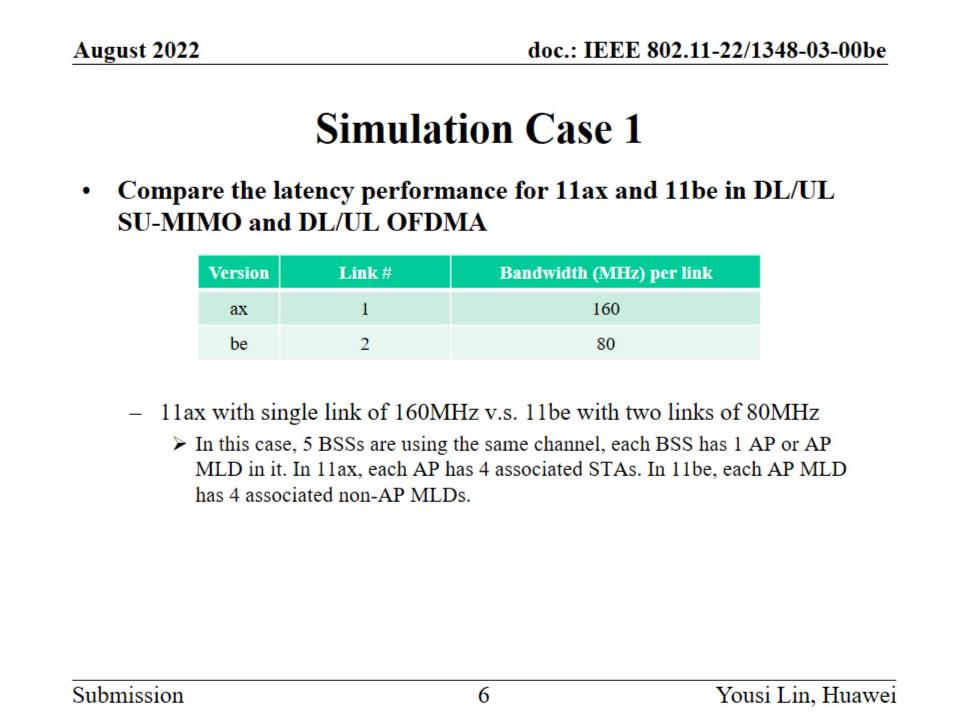 Simulation Case 1
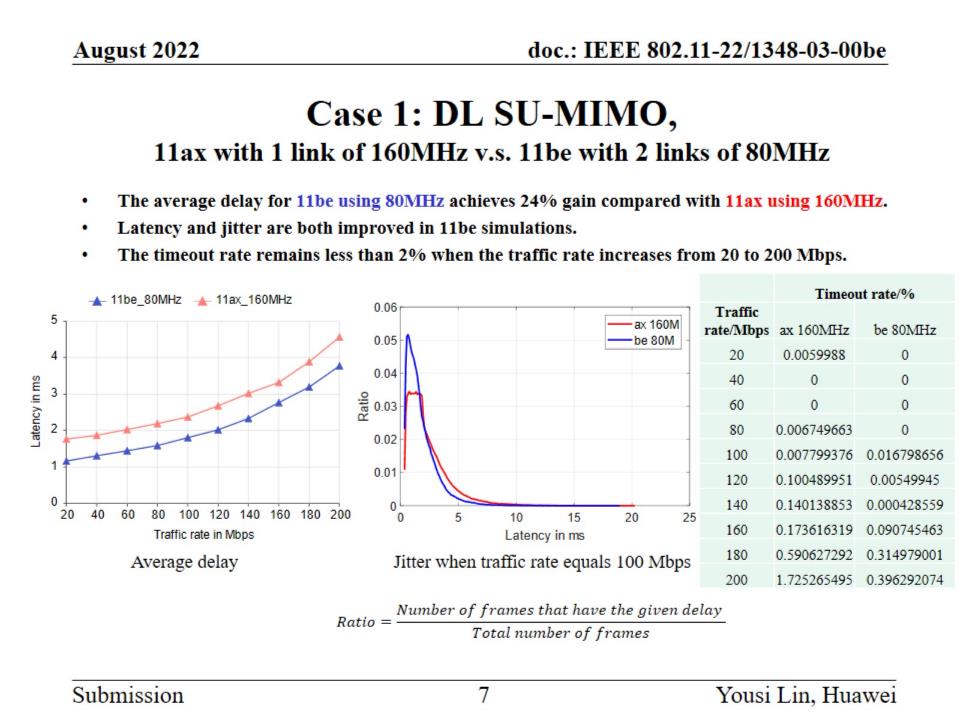 Case 1: DL SU-MIMO, 11ax with 1 link of 160MHz v.s. 11be with 2 links of 80MHz
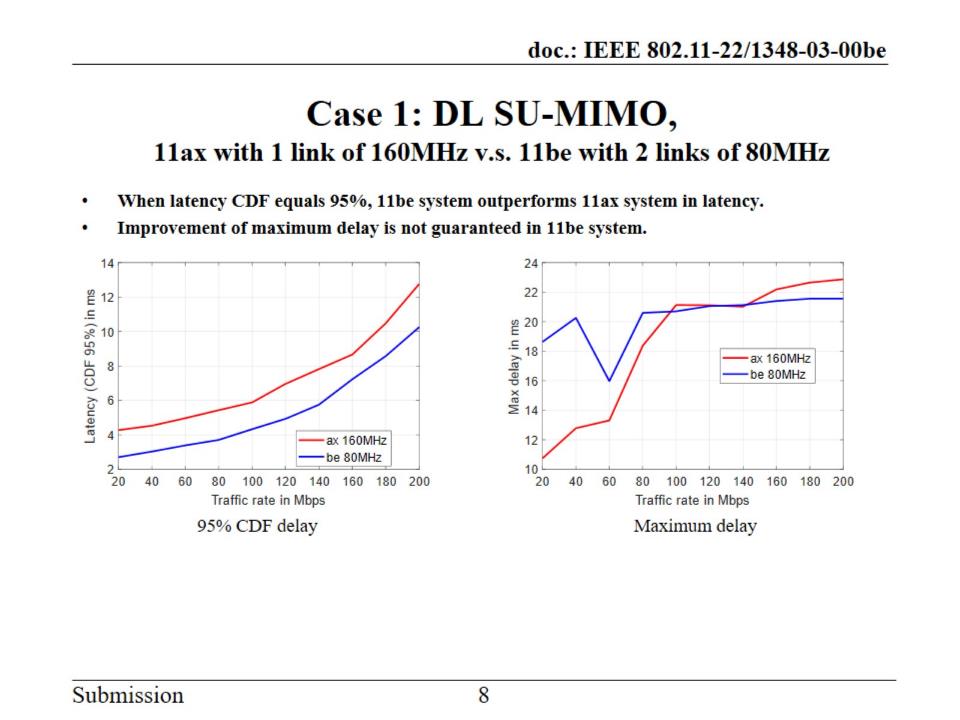 Case 1: DL SU-MIMO, 11ax with 1 link of 160MHz v.s. 11be with 2 links of 80MHz
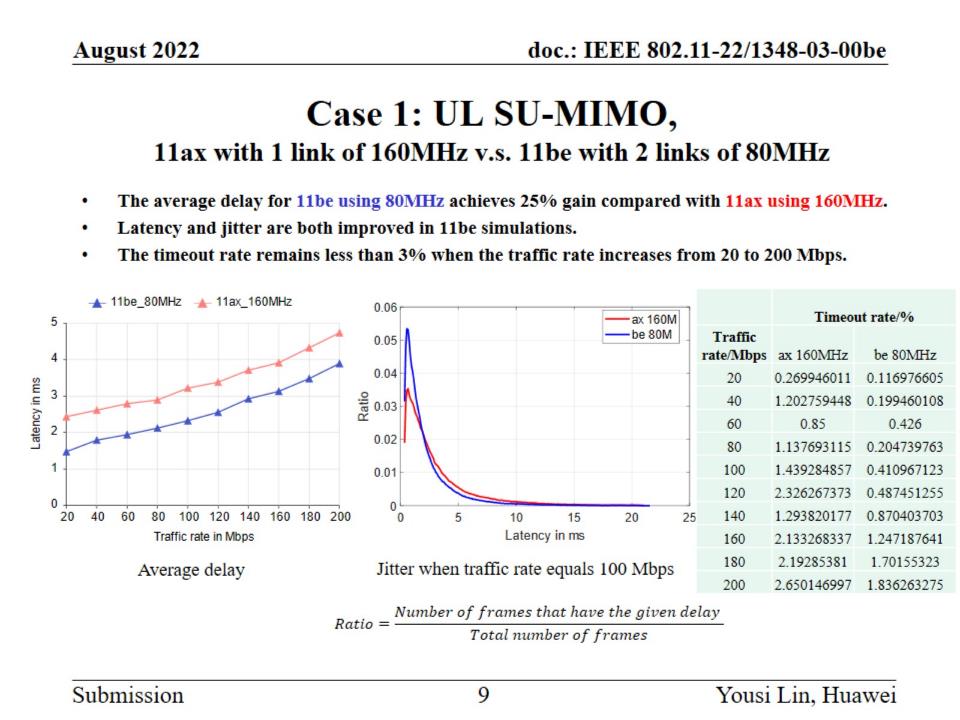 Case 1: UL SU-MIMO, 11ax with 1 link of 160MHz v.s. 11be with 2 links of 80MHz
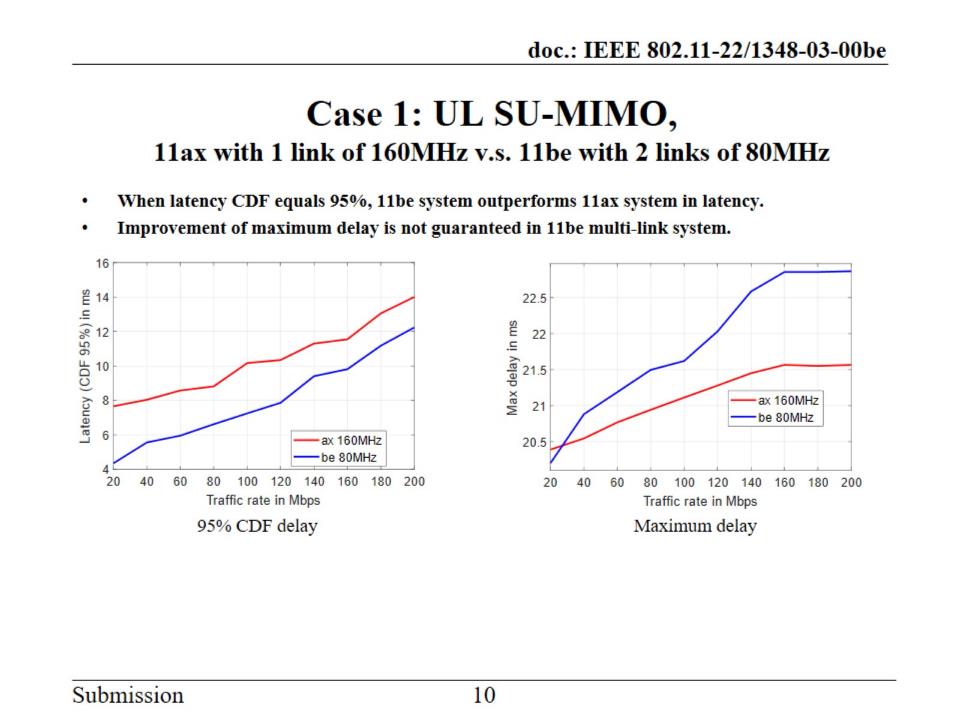 Case 1: UL SU-MIMO, 11ax with 1 link of 160MHz v.s. 11be with 2 links of 80MHz
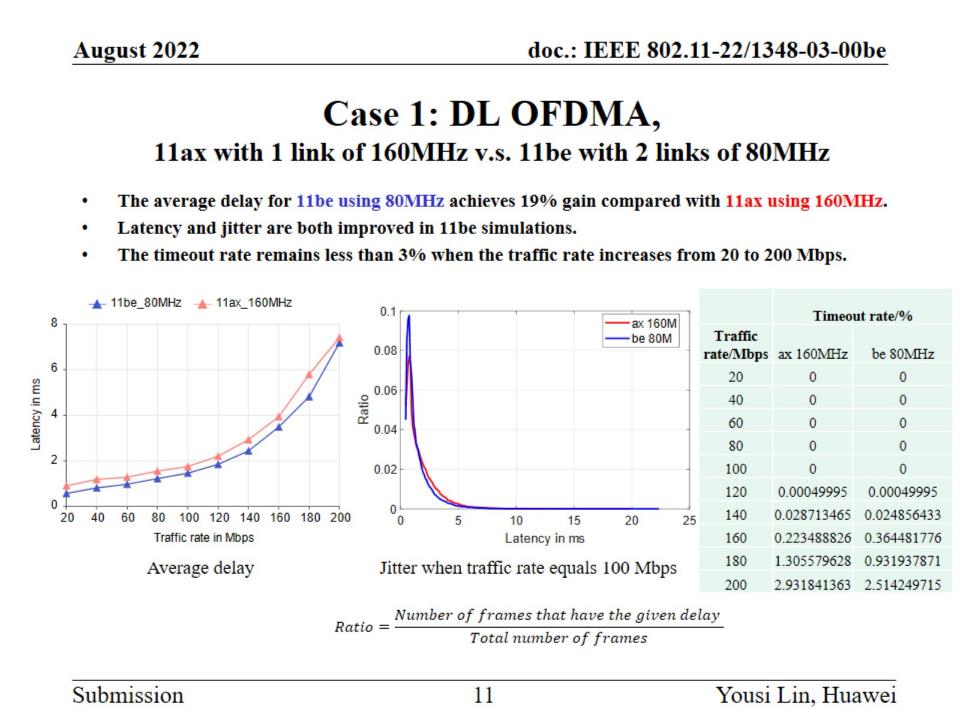 Case 1: DL OFDMA, 11ax with 1 link of 160MHz v.s. 11be with 2 links of 80MHz
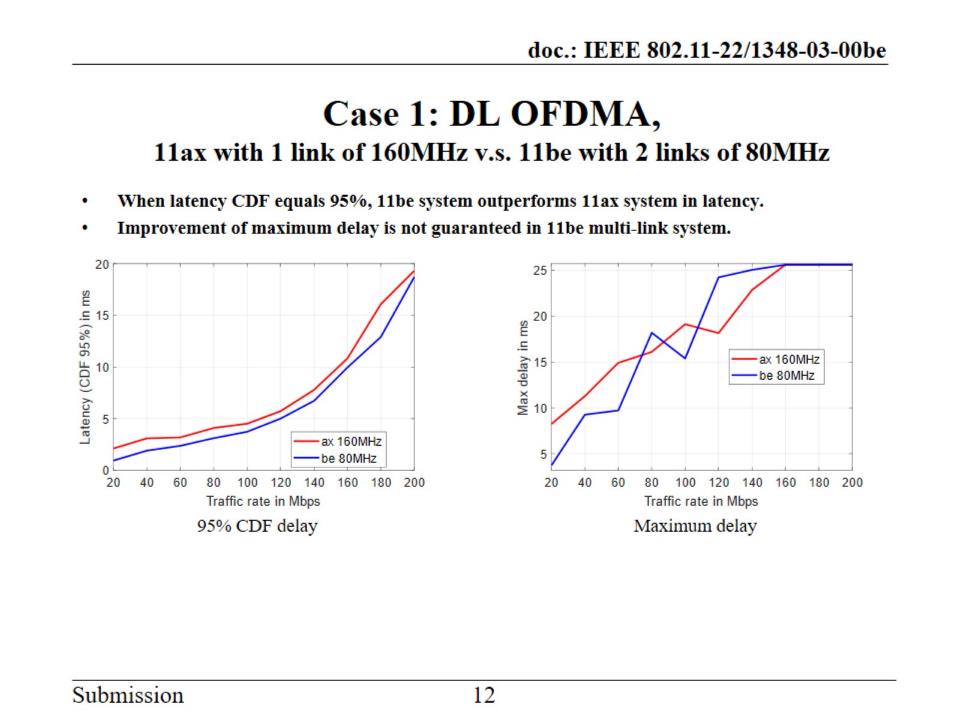 Case 1: DL OFDMA, 11ax with 1 link of 160MHz v.s. 11be with 2 links of 80MHz
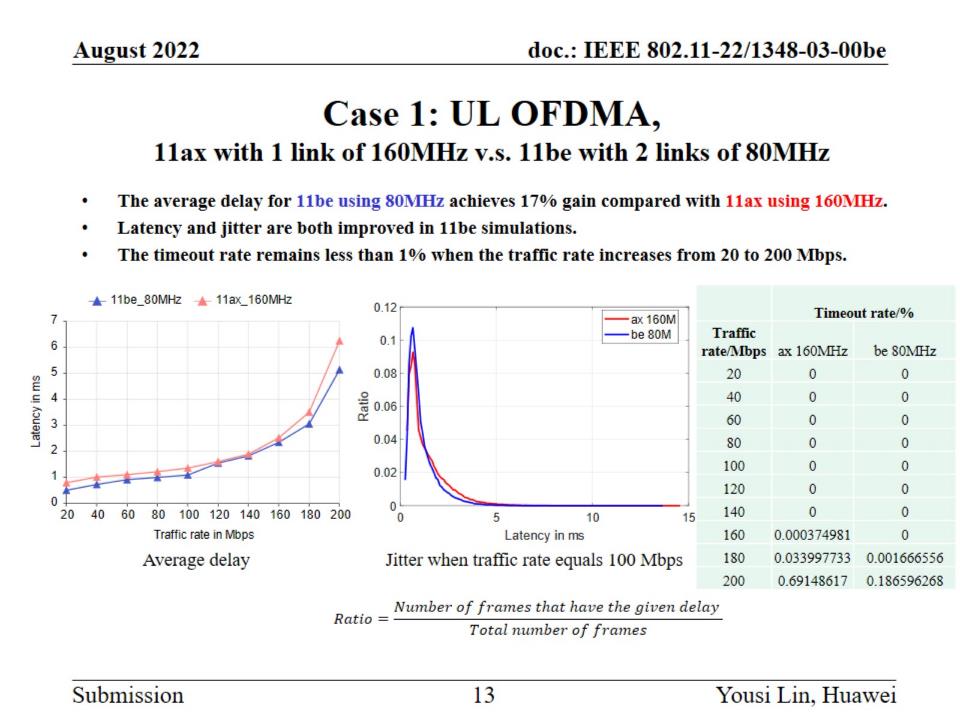 Case 1: UL OFDMA, 11ax with 1 link of 160MHz v.s. 11be with 2 links of 80MHz
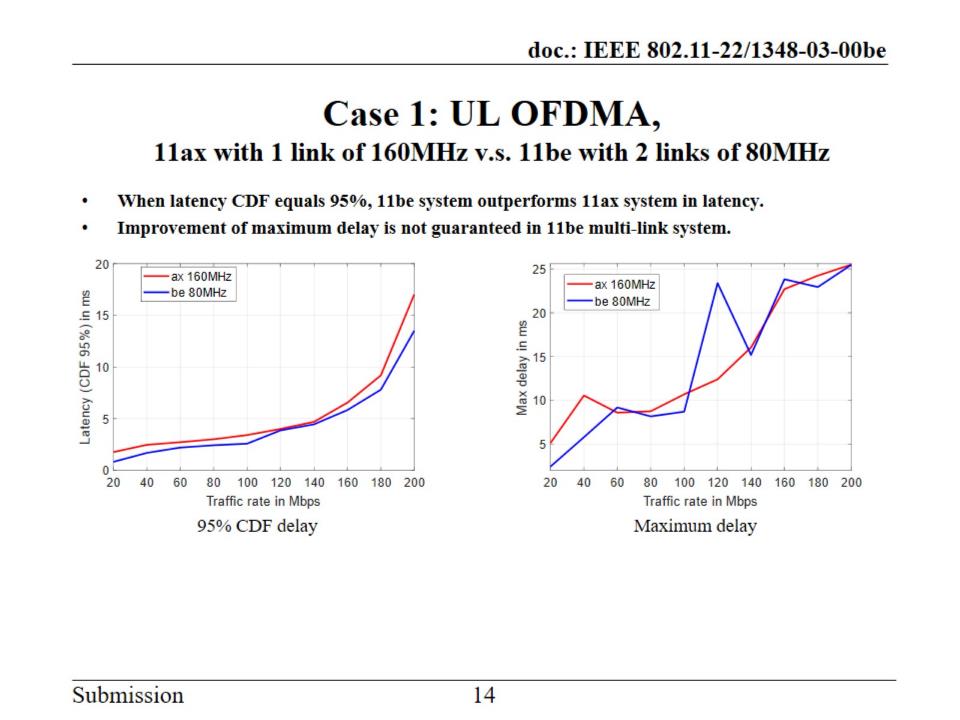 Case 1: UL OFDMA, 11ax with 1 link of 160MHz v.s. 11be with 2 links of 80MHz
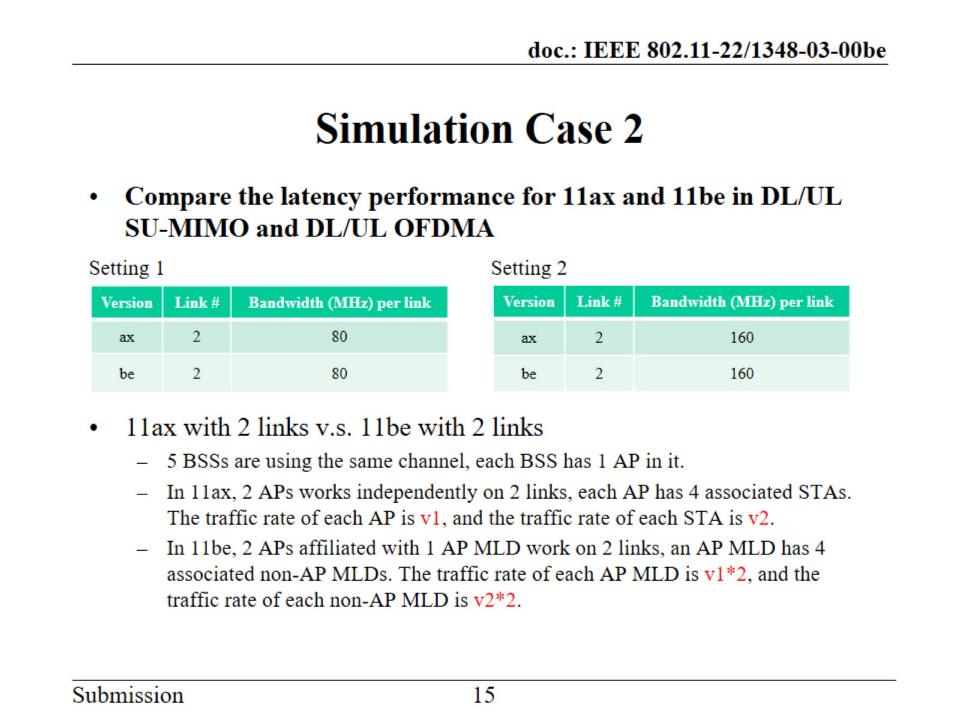 Simulation Case 2
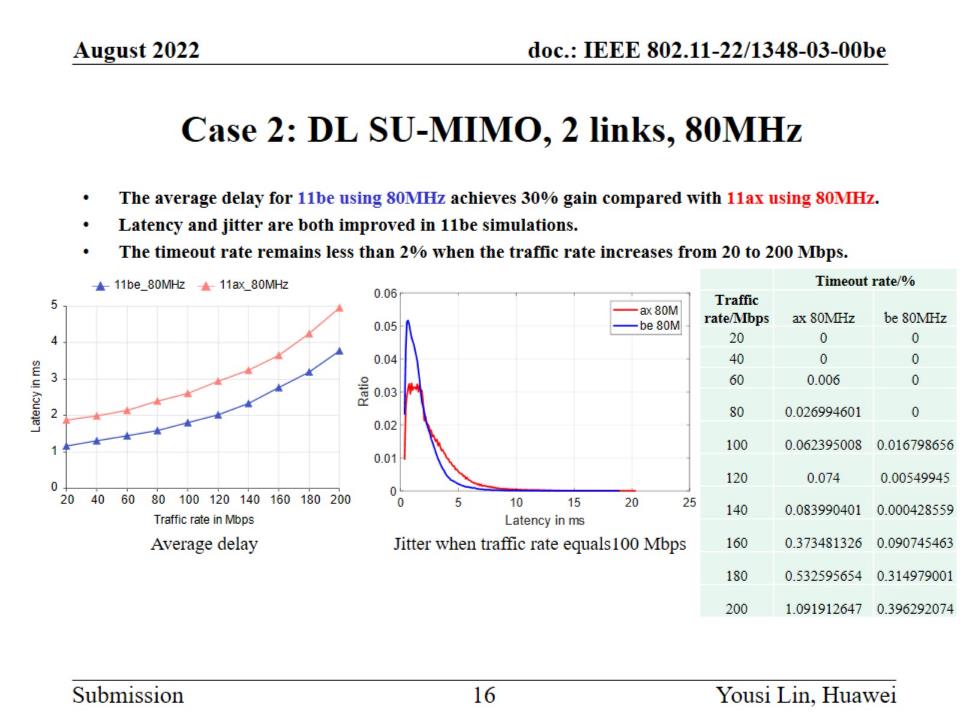 Case 2: DL SU-MIMO, 2 links, 80MHz
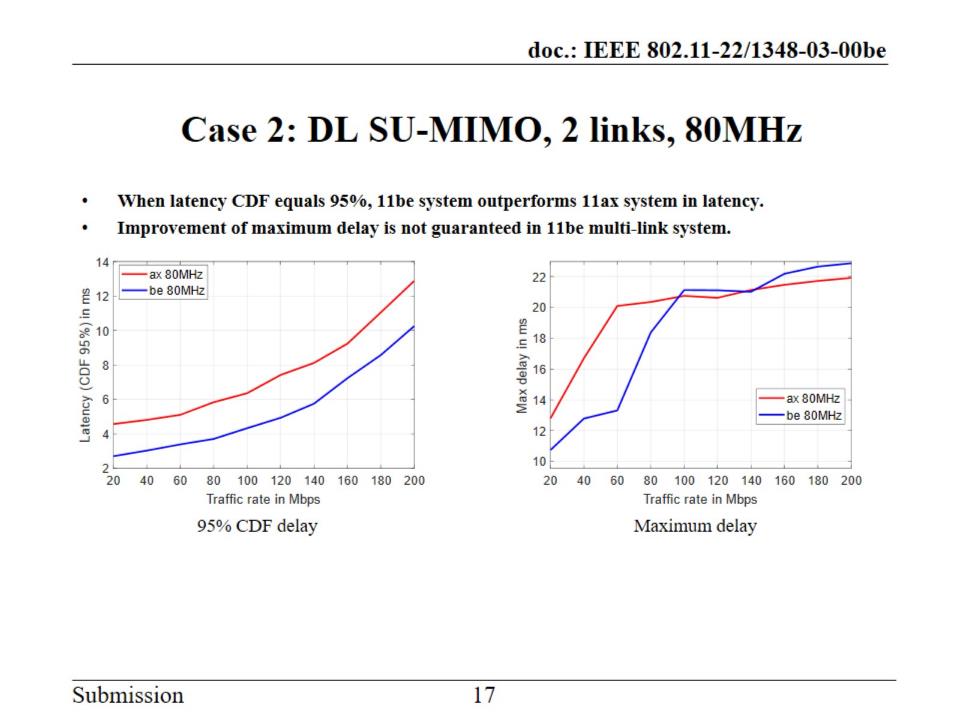 Case 2: DL SU-MIMO, 2 links, 80MHz
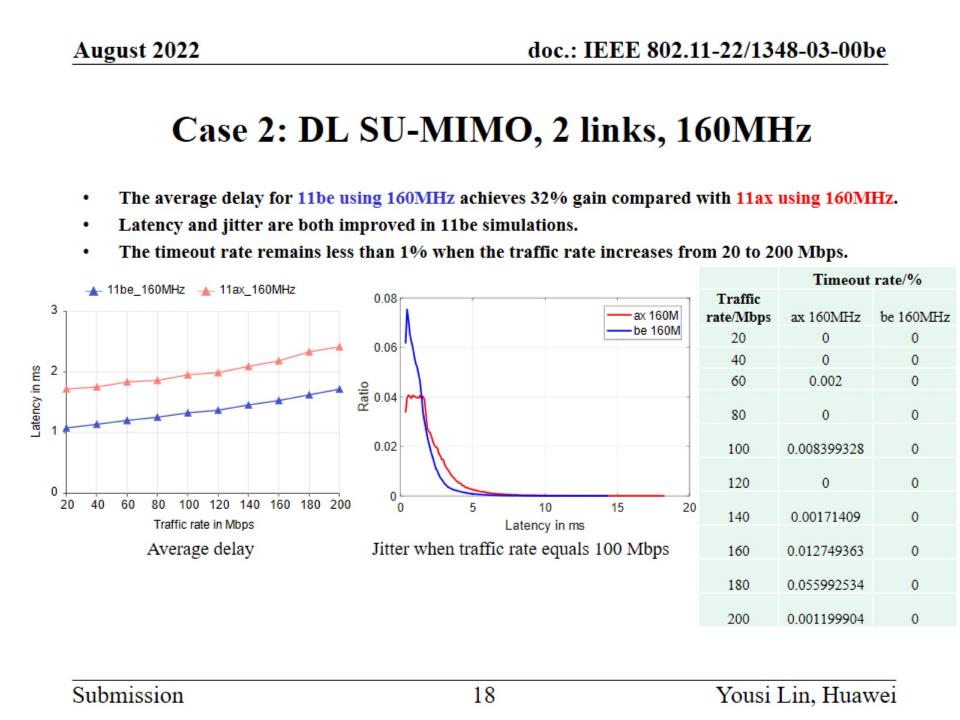 Case 2: DL SU-MIMO, 2 links, 160MHz
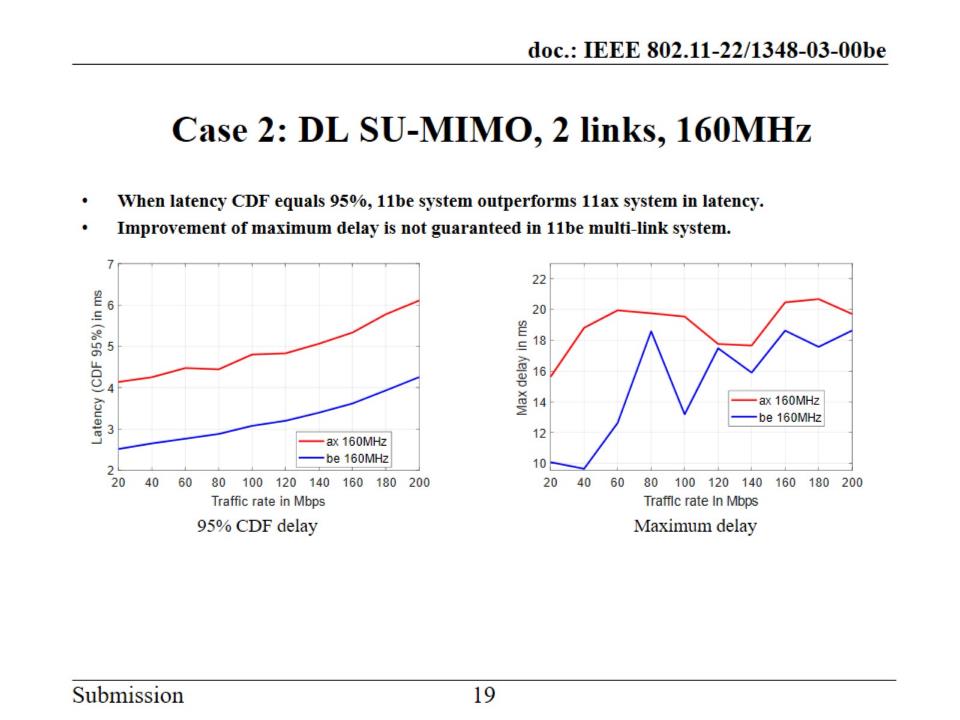 Case 2: DL SU-MIMO, 2 links, 160MHz
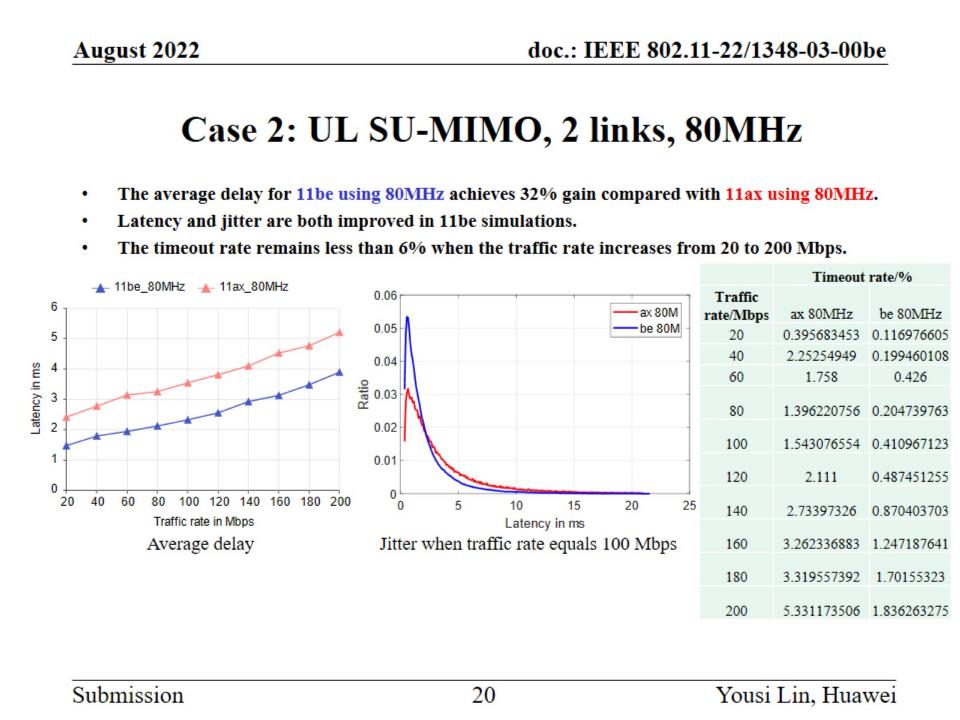 Case 2: UL SU-MIMO, 2 links, 80MHz
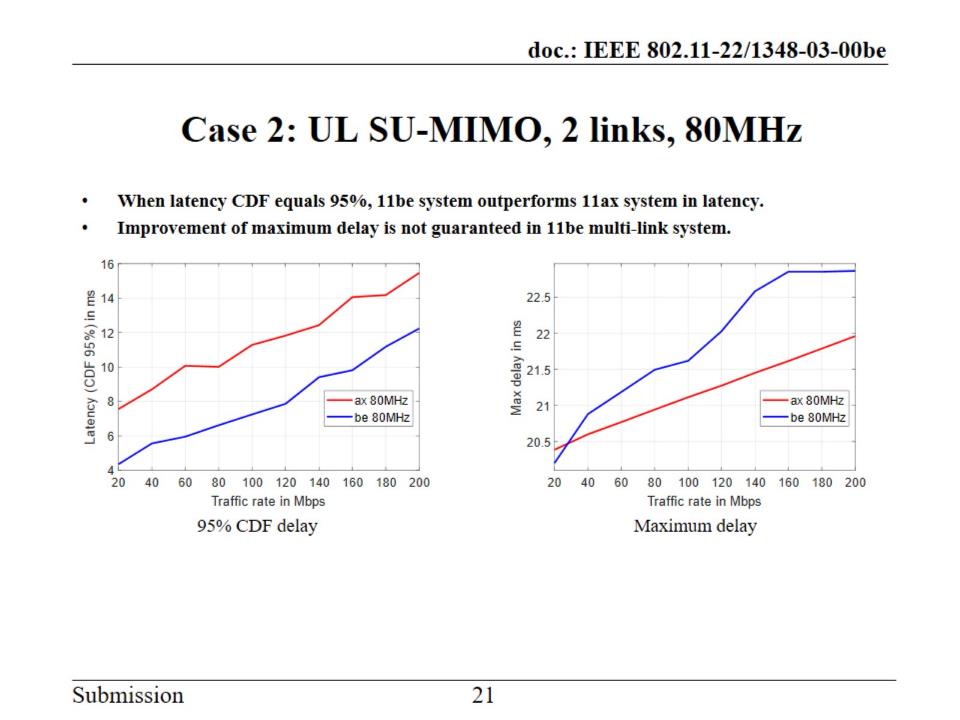 Case 2: UL SU-MIMO, 2 links, 80MHz
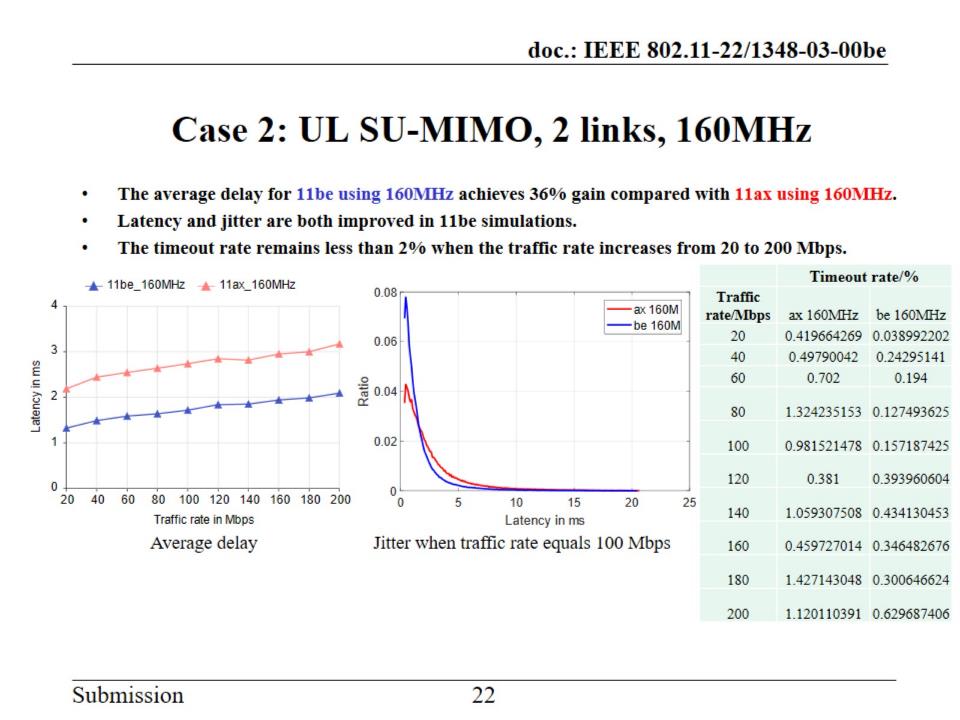 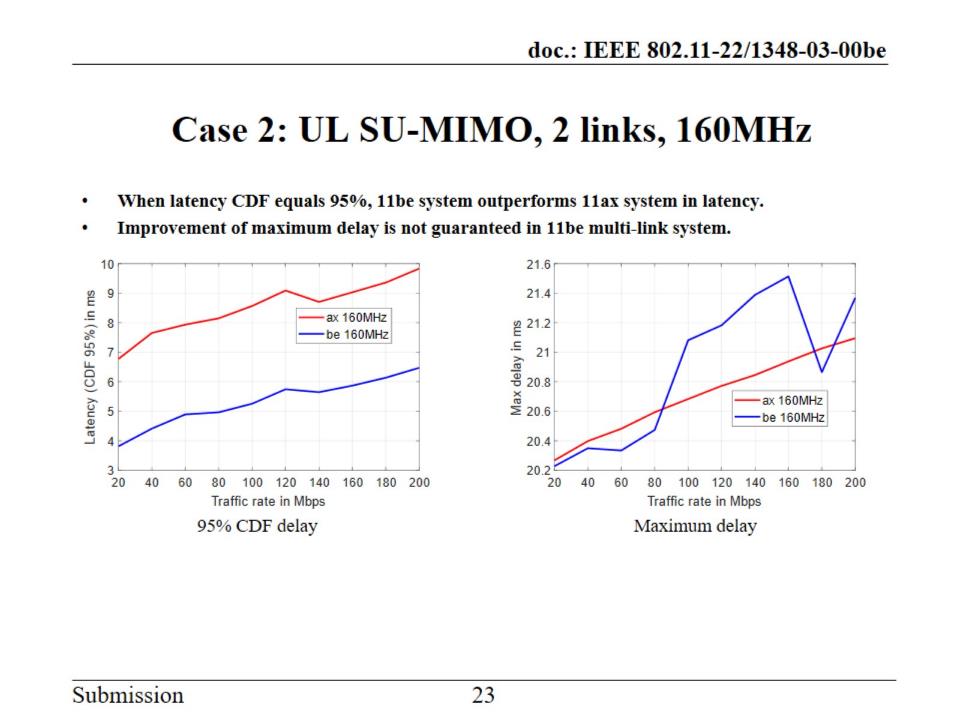 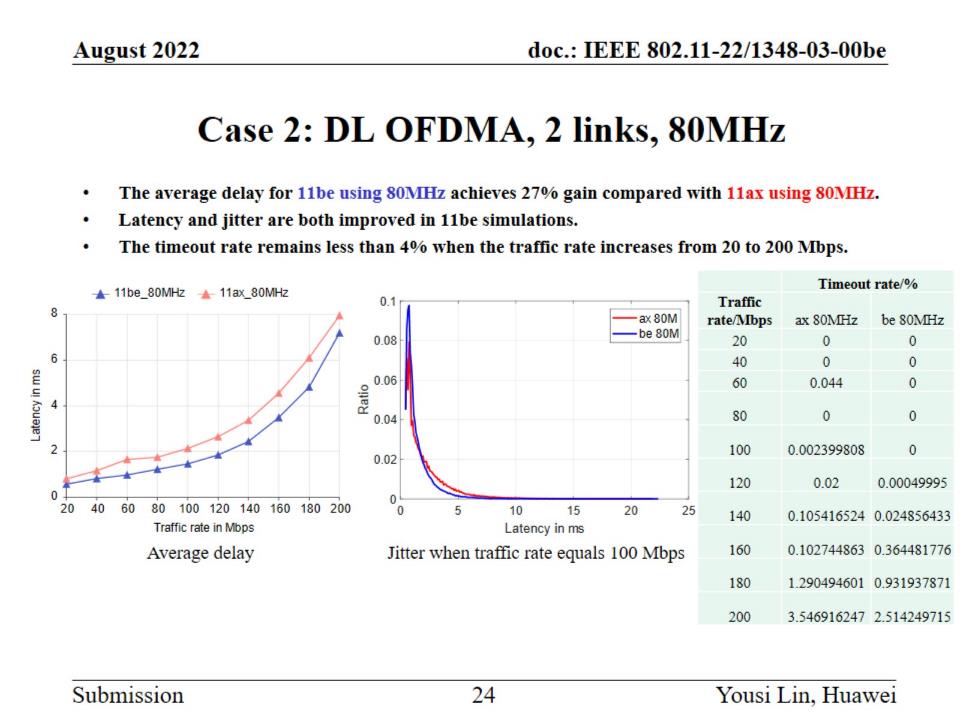 Case 2: DL OFDMA, 2 links, 80MHz
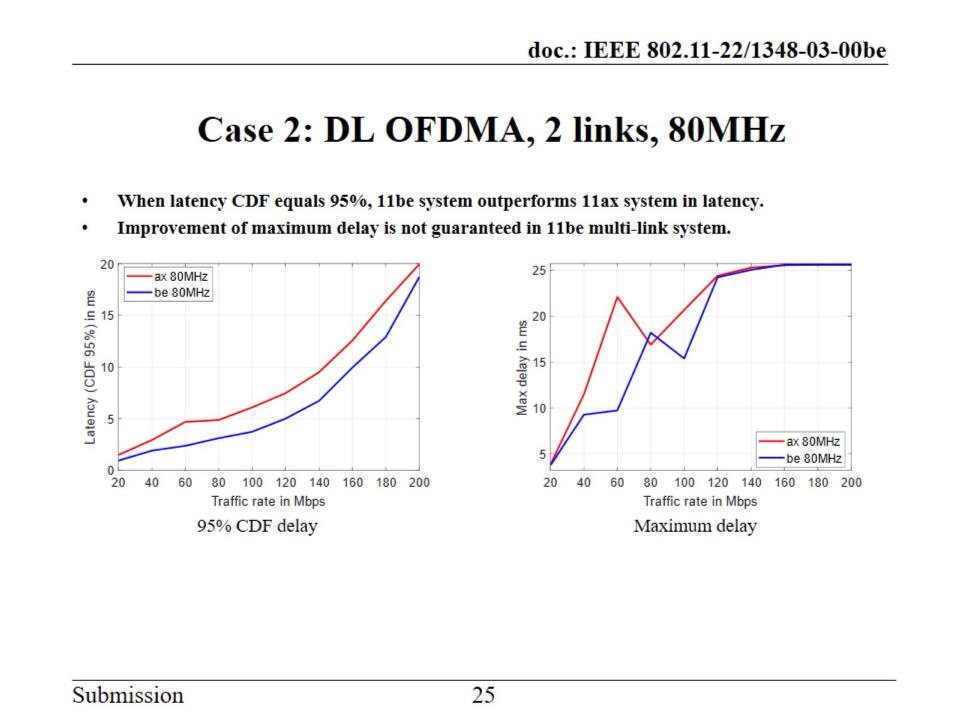 Case 2: DL OFDMA, 2 links, 80MHz
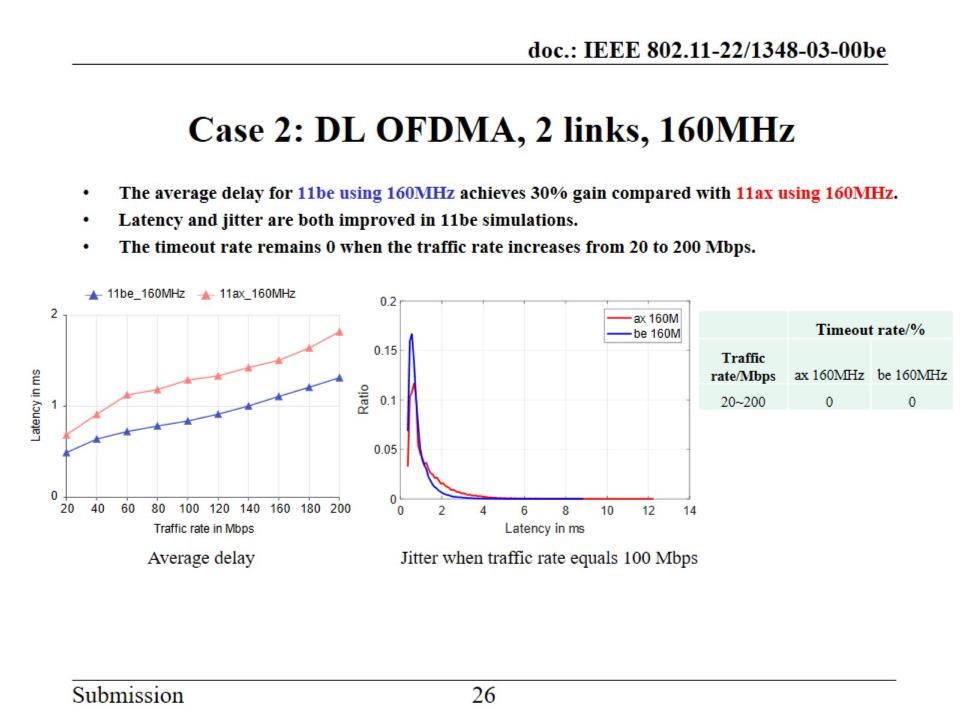 Case 2: DL OFDMA, 2 links, 160MHz
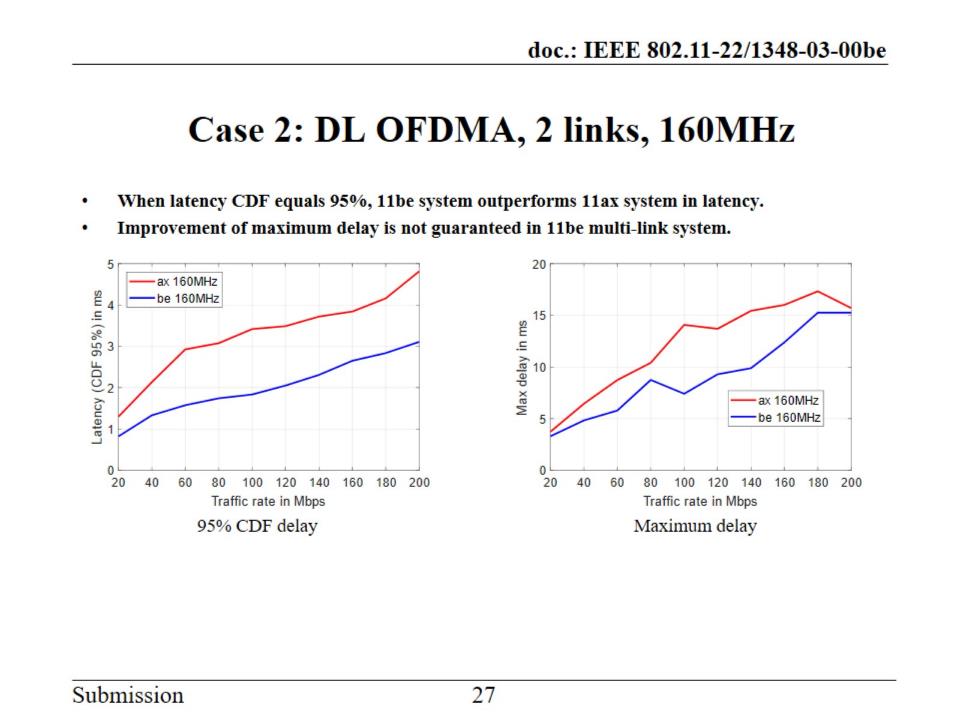 Case 2: DL OFDMA, 2 links, 160MHz
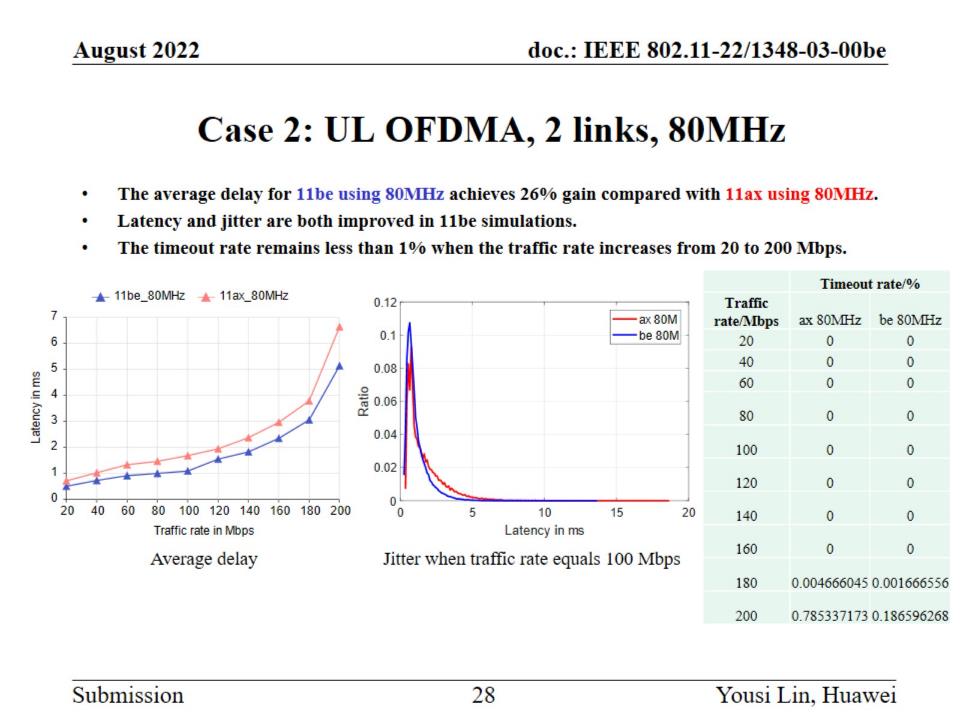 Case 2: UL OFDMA, 2 links, 80MHz
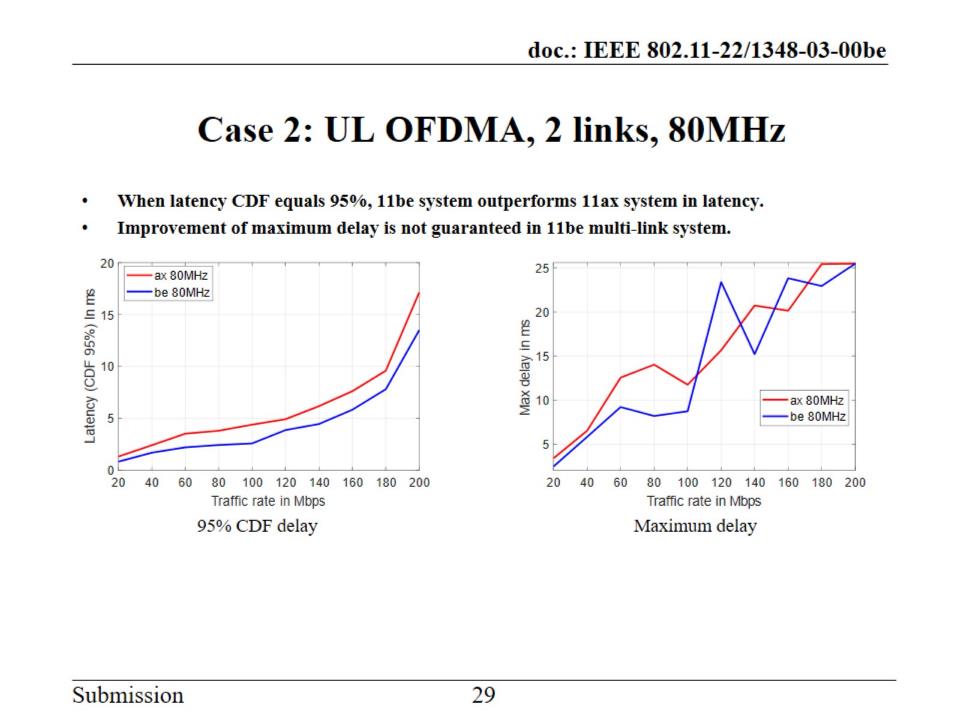 Case 2: UL OFDMA, 2 links, 80MHz
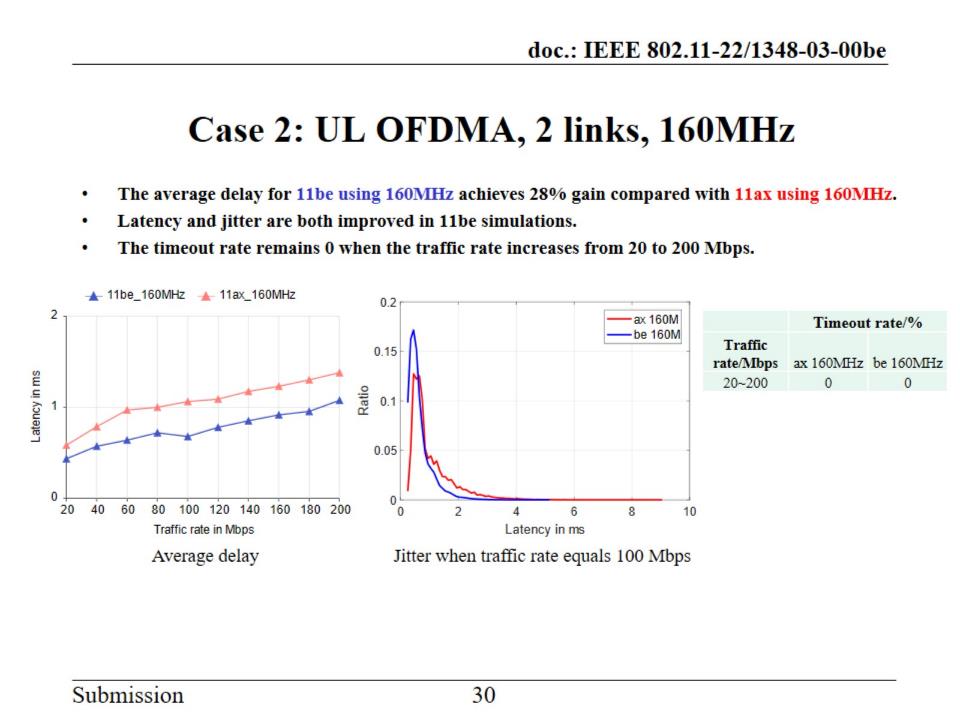 Case 2: UL OFDMA, 2 links, 160MHz
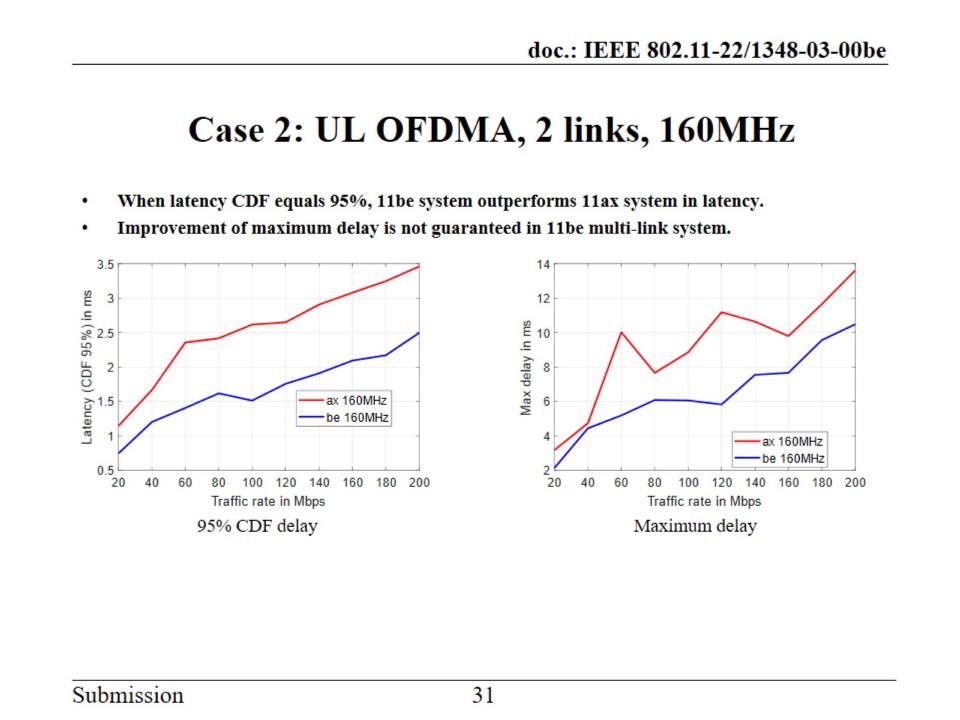 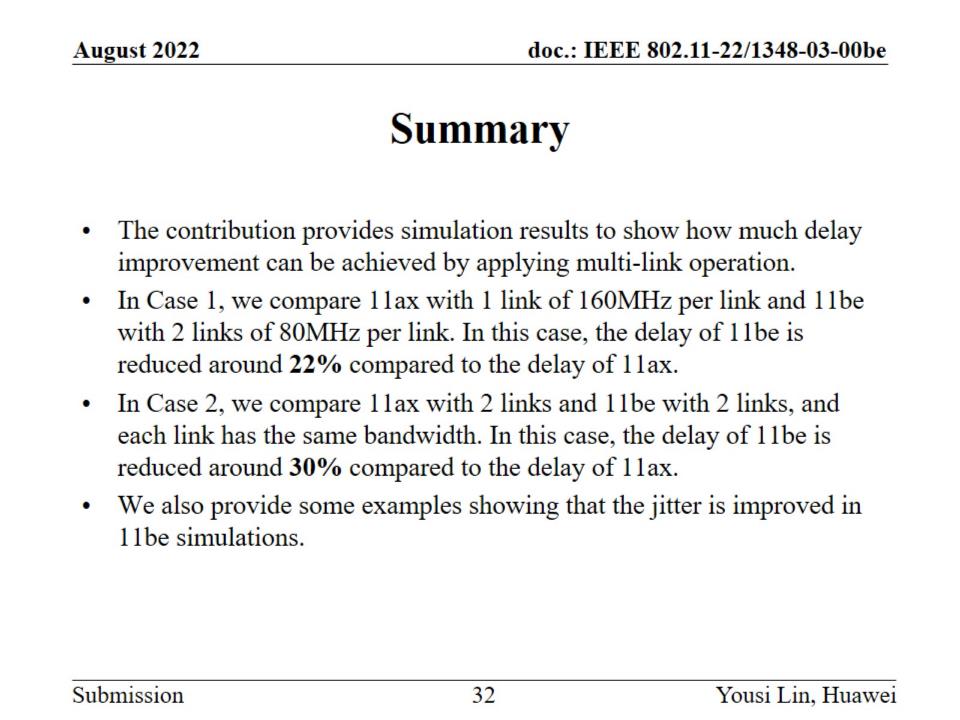 Summary
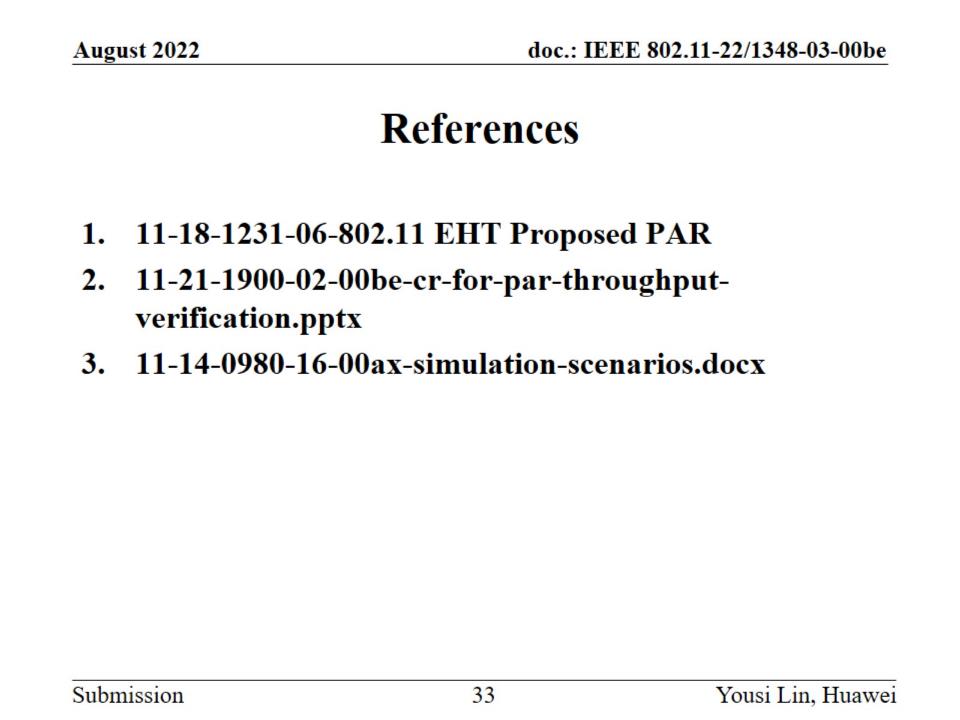 References